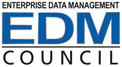 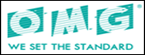 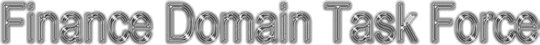 OMG Finance Domain Task Force (FDTF)
Monthly Status/review call
Wednesday December 5th 2012
Agenda
FIBO Update, Status and Plans
FDTF Agenda for Burlingame
RegW and Front-running
2
Headline Points
OMG Quarterly Meeting next week
FIBO December Draft
Proposed workgroup sessions
3
Finance Domain Task Force
Tuesday 11 December
Financial Data and Semantics: challenges and emerging opportunities
SMART Regulation project
FIRO and SMART Regulation
LEI and Supply Chain
Financial contracts and risk management
Regulation W and Front-running
Payments Traceability gap analysis
Wednesday 12 December
FIBO Operational POC demo
FIBO-Foundations and FIBO-BE working sessions
Model Driven Message interoperability (MDMI)
Misc / AOB
4
Tuesday 11 Dec
5
Wednesday 12 Dec
6
Regulation W and Front-running
To be covered at Burlingame
Proposal: Face to Face meeting in NYC on this
Business concepts
What data structures we need etc. 
Develop business use case/ gap analysis on data structures
What standards may help
Convey the utility of using e.g. FIBO to Regulators 
Connect to SMART Regulation project – help refine what is meant by SMART Reg etc. 
Likely January
Also consider whether FIBO can help in this
7
Proposed Workstreams in 2013
FIBO Implementation Workstream
Share user experiences on different routes to implementing the business concept model content in FIBO
Conventional technology routes
Operational Ontologies (semantic tech / reasoner based applications)
Upper Ontology Partitioning
More philosophical set of activities
Key to alignment of concept semantics in FOBO Foundations
Other FIBO Foundations work
Transaction Shared Semantics – ongoing
XBRL Abstract Model
Date Time – do we need a workgroup for this? 
Real Estate (alongside Geo and Location?) – needed for future loan related terms
8
FIBO Status and Update
FIBO Moving Parts Update
Business Conceptual Ontology
Foundations update
FIBO-BE SME Reviews
Business Presentation Layer (Adaptive)
OMG Specifications
Operational Ontologies
9
FIBO Progress Summary
SME Reviews  
Progressing well
Have now resolved most of the “loose ends” that were in the existing draft
Defined overall scope for February formal release
Formal Release: Feb for March 2013
Draft “Convenience Document” Specification in progress for December 2012
FIBO Foundations
Now need to include more than just the foundational terms needed for FIBO-BE
By Feb we need all the foundational semantics in place!
10
Provisional Roadmap
2012
2013
Beyond
Q1
Q2
Q3
Q4
FIBO-Foundations
Global Terms and modeling framework
Industry review
OMG finalization
Final
FIBO Business Entity
Domain ontology
Industry review
OMG finalization
Final
FIBO Securities
Domain ontology
Industry review
OMG finalization
Final
FIBO Derivatives
Domain ontology
Industry review
OMG finalization
Final
FIBO Loans
Domain ontology
Industry review
OMG finalization
Final
FIBO Market Data, CAE, Portfolio, Payments
Other Domain ontologies
FIBO Market Data, CAE, Risk/Reporting
Other Domain ontologies
FIBO Market Data, CAE, Risk/Reporting
Other Domain ontologies
FIBO Market Data, CAE, Risk/Reporting
Other Domain ontologies
Copyright © 2010 EDM Council Inc.
11
Provisional Roadmap
2012
2013
Beyond
Q1
Q2
Q3
Q4
FIBO-Foundations
Global Terms and modeling framework
Industry review
OMG finalization
Final
FIBO Business Entity
Domain ontology
Industry review
OMG finalization
Final
FIBO Securities
Domain ontology
Industry review
OMG finalization
Final
FIBO Derivatives
Domain ontology
Industry review
OMG finalization
Final
Could split into phases
FIBO Loans
Domain ontology
Industry review
OMG finalization
Final
FIBO Market Data, CAE, Portfolio, Payments
Other Domain ontologies
FIBO Market Data, CAE, Risk/Reporting
Other Domain ontologies
FIBO Market Data, CAE, Risk/Reporting
Other Domain ontologies
May bring this forward if required
FIBO Market Data, CAE, Risk/Reporting
Other Domain ontologies
Copyright © 2010 EDM Council Inc.
12
Update on the Moving Parts
13
FIBO Business Conceptual Ontology
14
FIBO Business Conceptual Ontology
Two components
FIBO Foundations: Basic Business Ontology
FIBO industry specifications

FIBO Business Entities
Future FIBO industry specifications
Securities
Derivatives
Loans
15
FIBO Foundations
To date we have subjected about half of this material to the formal OMG process and model changes
Now plan to provide a complete Foundations first release (March)
Progress in the following areas:
Transactions
Legal / contractual and rights/obligations
Address – conceptual changes identified in POC sessions
Geographical and geopolitical
Need to update the list of “included” external standards
E.g. ISO 3166 OWL; W3C Organization ontology
Inclusion of OMG Date Time Vocabulary
16
FIBO Business Entities
SME Reviews
Great progress in these sessions
Have managed to address many of the open questions and “loose ends” that seemed to be beyond us
relationship types (ownership and control, influence, exposures)
More clarity on sovereign, full range of Legal Persons
Formal recognition of legal concepts e.g. Legal Person
Removed “Legal Entity” as a label but kept the semantics of ISO 17442 “Legal Entity” in the model
New “Potential Party” and clarity on what can perform what roles
Extensive new material on Funds and SPVs 
still working through the model changes on  these
17
FIBO Business Entities December Draft
Still working on this!
Take to OMG FDTF meetings at Burlingame
Show that we have actioned the detailed OMG review comments to date
Provide an up to date point of reference for users
Table/spreadsheet of terms and definitions
Machine readable files: after Burlingame
Scope:
Core facts as identified in the SME Reviews
Other items in scope per SME reviews to be added in February version (March FDTF)
18
Business Presentation Facility (Adaptive)
19
Adaptive Presentation Facility
Identified two audience types:

Those looking at the model as a model
Those using the model to view the business realities

That is, there will be views for those who need to understand the model in order to implement against it, and there will be views for those to whom the model is a way of representing the subject matter
These have different concerns and requirements
Potentially offer different levels of detail and logical information e.g. necessary and sufficient facts
Requires imagination – still working on that!
20
FIBO OMG Specifications
21
Status: OMG Specifications
Most material written
Content of specification is given as a report from Adaptive
Idea: Re-write content similarly to the SMER Powerpoint
Consistent with other OMG standards
Conformance and Implementation
Identified principles for “good” applications in semantic tech and in conventional tech
Simple cases in Conformance section (pure extraction)
Non normative annex for other best practice recommendations
Could make some normative before final sign-off
22
FIBO Operational Ontologies
23
Operational Ontologies
Some valuable lessons on what makes a suitable operational ontology
Currently looking at time related issues
Relationships with a start and end date
Comes full circle to the BCO concepts of “Party”!
Interesting observations on data versus “Things” and what is modeled
Open world v closed world assumptions
When to model that “Thing” which is a Record
Have started to identify and extend conceptual requirements on these sessions e.g. “Address” terms – to be carried back to the BCO
24
Questions?
25